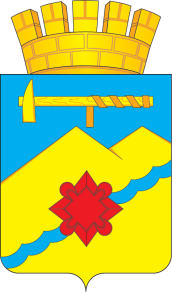 МУНИЦИПАЛЬНОЕ УЧРЕЖДЕНИЕ АДМИНИСТРАЦИЯ ГОРОДА МЕДНОГОРСКА
Л
КАК СТАТЬ МУНИЦИПАЛЬНЫМ СЛУЖАЩИМ
Гражданин Российской Федерации, достигший возраста 18 лет, владеющий государственным языком (русский)
Квалификационные требования к поступающему на муниципальную службу:- наличие высшего либо профессионального образования (в зависимости от замещаемой должности);- требование к стажу работы по направлению подготовки.
Перечень документов, необходимых для поступления на муниципальную службу: 1) заявление с просьбой о поступлении на муниципальную службу и замещении должности муниципальной службы;2) собственноручно заполненную и подписанную анкету;3) паспорт;4) трудовую книжку и (или) сведения о трудовой деятельности, оформленные в установленном законодательством порядке; 5) документ об образовании;6) документ, подтверждающий регистрацию в системе индивидуального (персонифицированного) учета, за исключением случаев, когда трудовой договор (контракт) заключается впервые; 7) свидетельство о постановке физического лица на учет в налоговом органе по месту жительства на территории Российской Федерации;8) документы воинского учета - для граждан, пребывающих в запасе, и лиц, подлежащих призыву на военную службу; 9) заключение медицинской организации об отсутствии заболевания, препятствующего поступлению на муниципальную службу; 10) сведения о доходах за год, предшествующий году поступления на муниципальную службу, об имуществе и обязательствах имущественного характера;11) справка об отсутствии судимости
Преимущества муниципальной службы:- стабильность в условиях кризиса;- развитая система продвижения по службе, получения классных чинов, выслуги лет социального пакета и т.п.;-постоянное обучение и расширение профиля деятельности.
Факторы, способствующие успешному прохождению муниципальной службы:со стороны кандидата: ответственность, исполнительность, дисциплинированность;со стороны работодателя: наставничество, осуществляемое профессиональными наставниками – муниципальными служащими.
СПАСИБО ЗА ВНИМАНИЕ!